Radiological Anatomy of Kidneys, Ureters, Urinary Bladder and urethra
NIZAR A. AL-NAKSHABANDI. MD, FRCPC
PROFESSOR OF RADIOLOGY
Objectives
To know the anatomic location and sizes of the structures of the urinary tract
To know the different types of modalities used in imaging the urinary tract  
To identify the kidneys, ureters, urinary bladder and urethra on different imaging modalities
Genitourinary System
Kidneys are retroperitoneal organs
Their function is to maintain electrolyte homeostasis and waste excretion
They empty medially into the ureters
Ureters course inferiorly into the pelvis and enter the urinary bladder
The urine is temporarily stored in the urinary bladder till it is cleared to the exterior through the urethra
Imaging Modalities
Plain X-Ray 
Intravenous Pyelogram
Retrograde Pyelogram 
CT Scan 
Ultrasound
Renal Angiography
Renal Scintigraphy 
Cystography 
Voiding Cystourethrography
Kidneys
On either side of the lower thoracic and upper lumbar spine
Usual location – between upper border of 11th  thoracic vertebra and lower border of 3rd lumbar vertebra 
In upright position the kidneys descend by 2 or 3 cm 
Both kidneys move with respiration
Kidneys are retroperitoneal organs and may be obscured by bowel loops
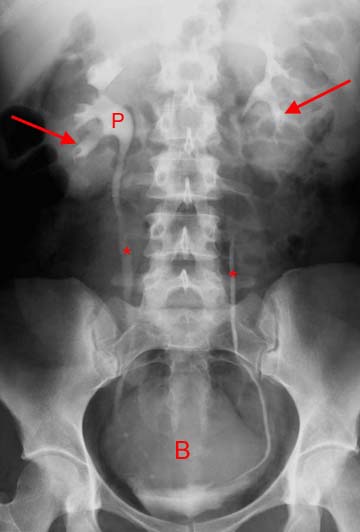 Kidneys
Right kidney is 2 cm lower than the left kidney
Long axis of the kidneys is directed downward and outward, parallel to the lateral border of the psoas muscles
In lateral plane, the axis is directed downward and anteriorly
Lower pole is 2-3 cm anterior to the upper pole
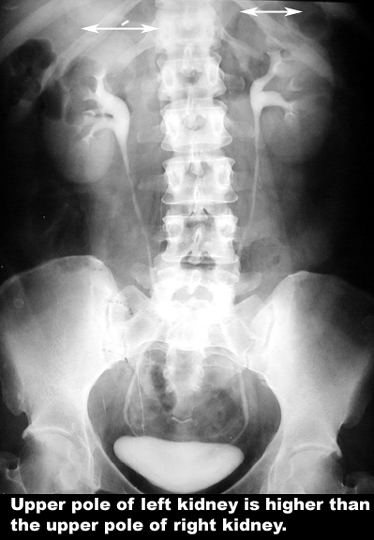 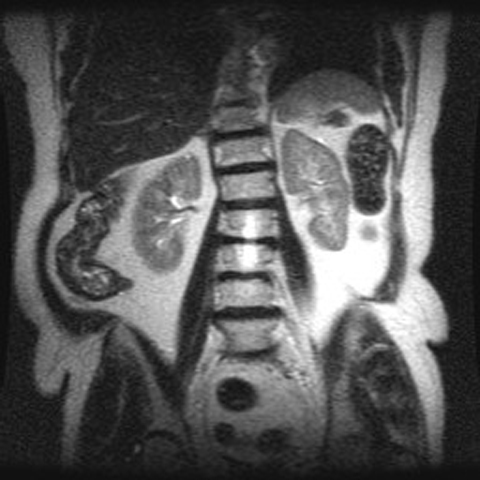 MRI showing Left Kidney is higher than Right Kidney
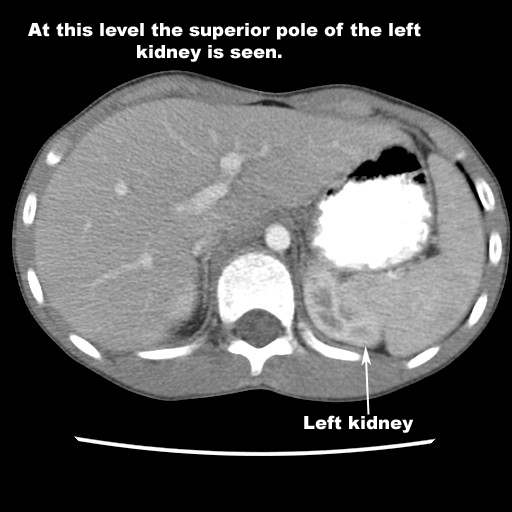 CT Scan showing left kidney higher than right
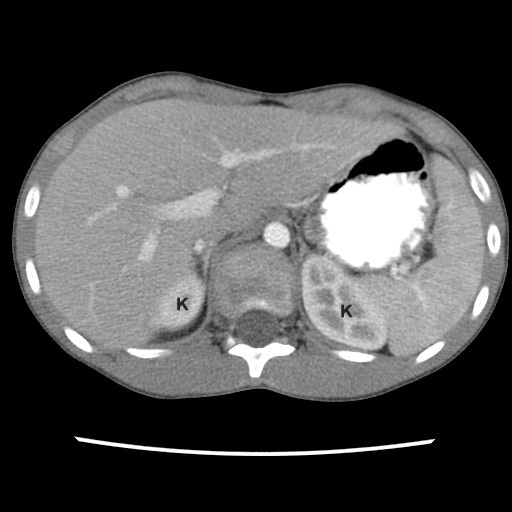 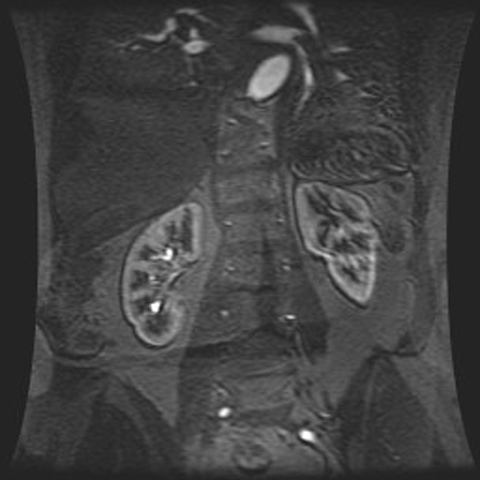 Long axis of the kidneys is directed downward and outward, parallel to the lateral border of the psoas muscles
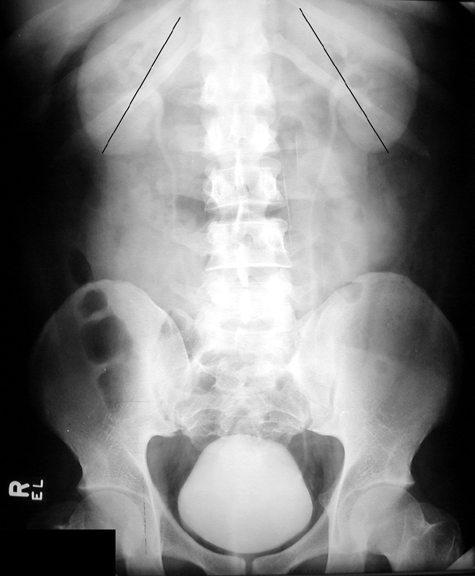 Long axis of the kidneys is directed downward and outward, parallel to the lateral border of the psoas muscles
Kidneys
Normal size – in adults 11 cm 
Right kidney is shorter than left kidney by not more than 1.5 cm
As a rule – the length of the kidney is 3.7 +/- 0.37 times the height of the 2nd lumbar vertebra measured on the same film using the posterior margin of the vertebral body
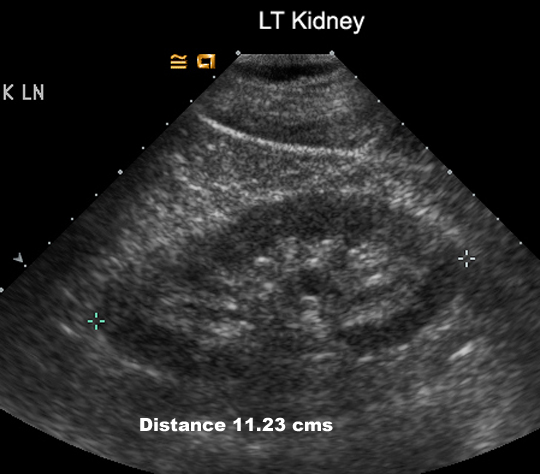 Ultrasound is the best method to measure the size of the Kidney
Kidneys
Bean shaped structure
There may be fetal lobulations – present as notches on the lateral aspect of the kidneys
Local bulge or convexity may be seen along the lateral aspect of left kidney – called dromedary hump 
This may be either due to impression of the spleen or fetal lobulation or both
Kidneys
Kidneys are visualized on the X-Ray due to presence of perirenal fat
Kidneys are contained within the renal capsule and surrounded by perirenal fat and enclosed within the Gerota’s fascia
Perirenal hemorrhage, pus and urine are contained within the fascia and detected on CT and Ultrasonography 
A layer of paranephric fat surrounds and cushions the kidneys
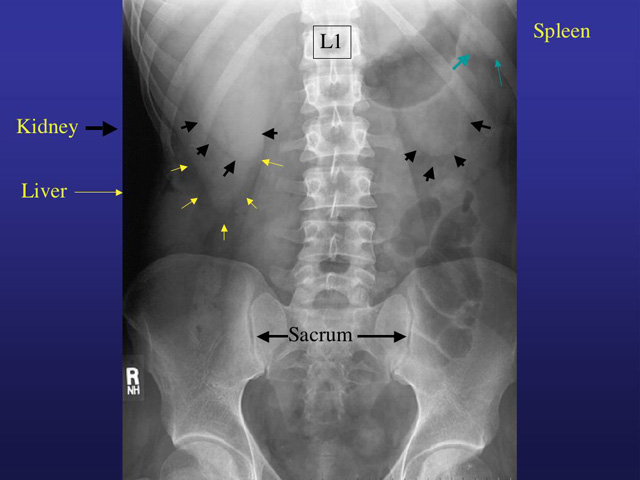 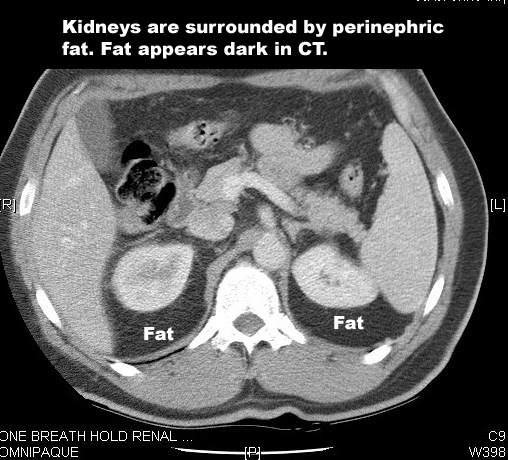 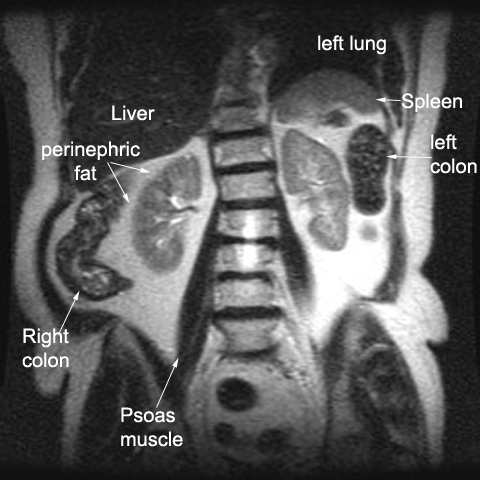 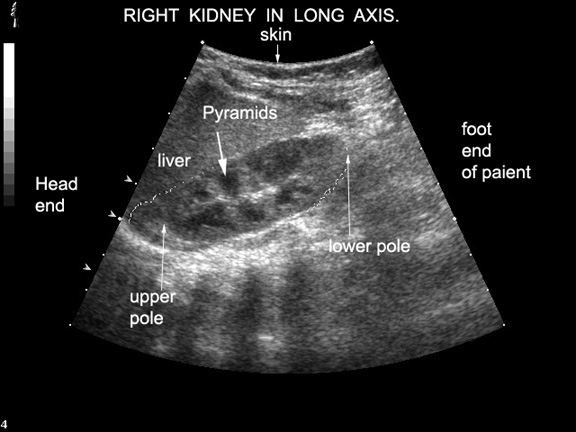 Ultrasound of Right Kidney
ULTRASOUND OF KIDNEYS
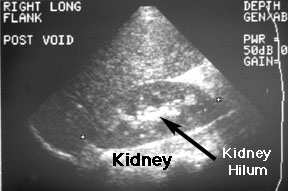 ULTRASOUND OF KIDNEYS
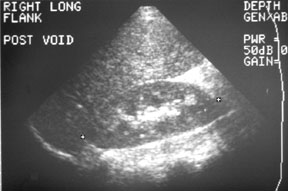 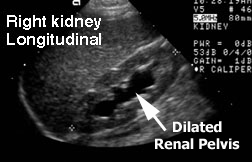 NORMAL STUDY
DILATED RENAL PELVIS
CT Scan of the Kidneys
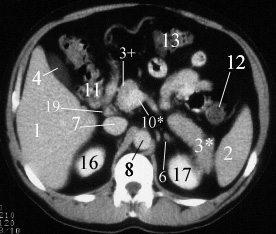 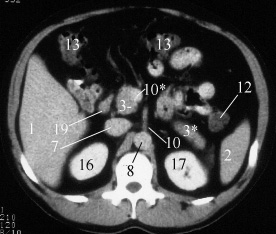 CT Scan of the Kidneys
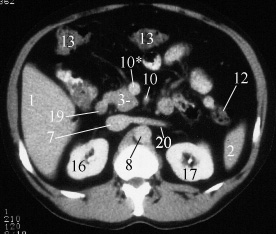 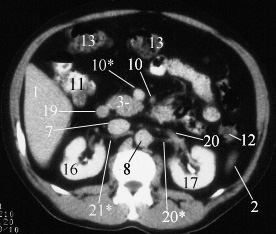 CT Scan of the Kidneys
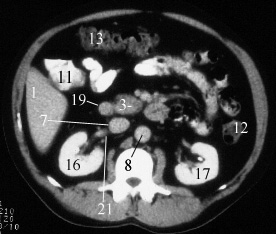 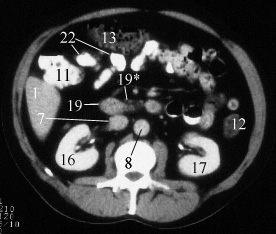 Spaces Around the Kidney
Perirenal Space – bounded by the leaves of the Gerota’s fascia
The leaves fuse superiorly, laterally and medially
It encloses the kidneys, adrenal glands, renal vasculature and proximal ureter 
The fascial envelope is functionally open caudally just above the pelvic brim
Ureter emerges from the perirenal space and traverses caudad in anterior pararenal space
Spaces Around the Kidney
Anterior Pararenal Space- bounded 
Posteriorly by the anterior portion of the renal fascia, 
Anteriorly by the posterior parietal peritoneum 
Laterally by the lateral conal fascia 
Contains – pancreas, 2nd,3rd and 4th portions of the duodenum, ascending and descending colon, vascular supply to the spleen, liver, pancreas and duodenum
Spaces Around the Kidney
Posterior Pararenal Space – is bounded 
Posteriorly by the transversalis fascia 
Anteriorly by the posterior portion of Gerota’s fascia
Contains only fat, scattered vessels and nerves

All three spaces potentially communicate at the pelvic brim
Renal Vasculature
Renal Vasculature
There are many variations of the renal vasculature
Renal arteries branch from the abdominal aorta laterally between L1 and L2,  below the origin of the superior mesenteric artery
The right renal artery passes posterior to the IVC 
There may be more than one renal artery (on one or both sides) in 20-30% cases
Renal Vasculature
Renal veins drain into inferior vena cava
Renal veins lie anterior to the arteries
Left renal vein is longer and passes anterior to the aorta before draining into the inferior vena cava
The left gonadal vein will drain into to left renal vein while the right gonadal vein drains directly into the inferior vena cava 
Common variants include retroaortic and circumaortic left renal veins
RENAL ANGIOGRAPHY
NORMAL SUPPLY OF BOTH KIDNEYS BY SINGLE RENAL ARTERY
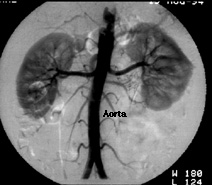 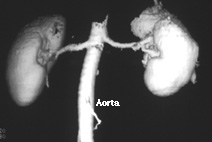 LEFT KIDNEY SUPPLIED BY TWO RENAL ARTERIES
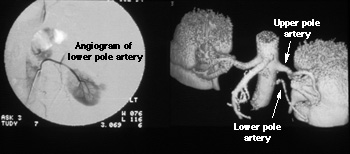 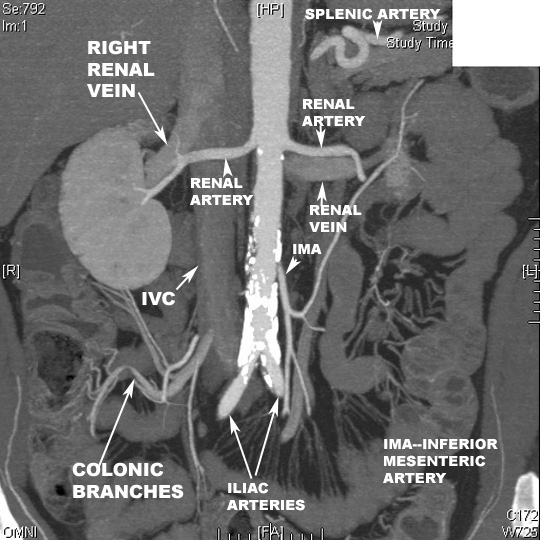 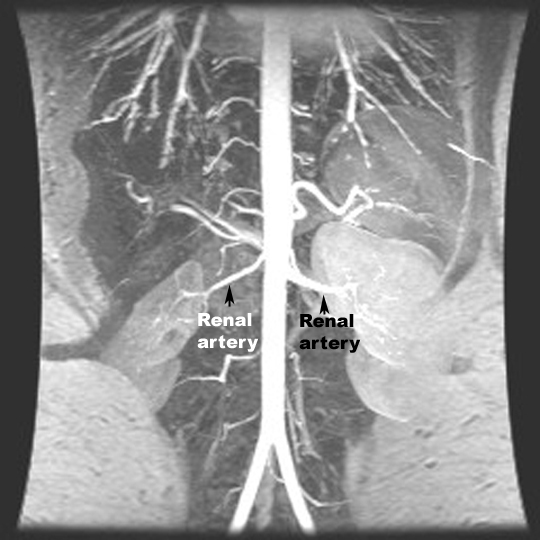 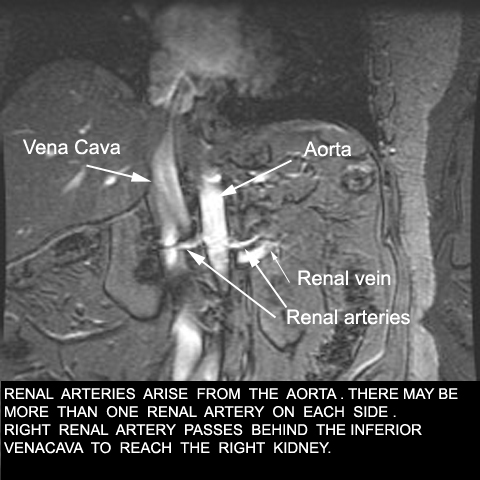 Inferior Vena Cava
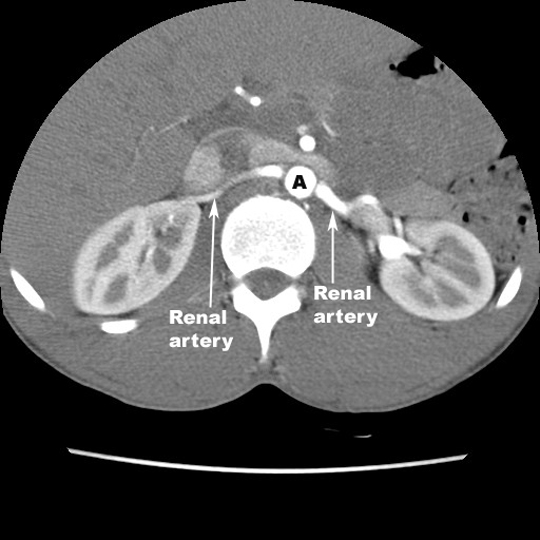 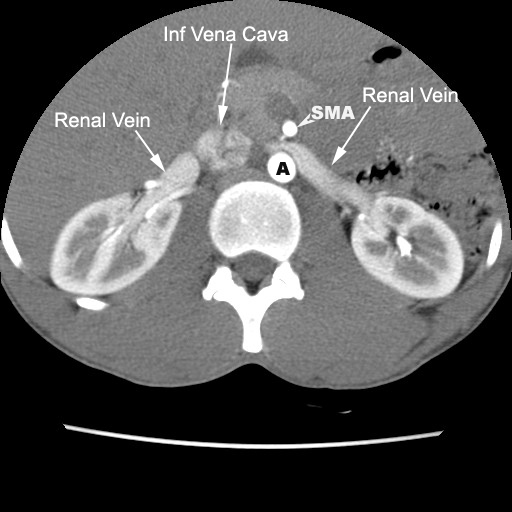 Left Renal Vein Passes Anterior to the Abdominal Aorta
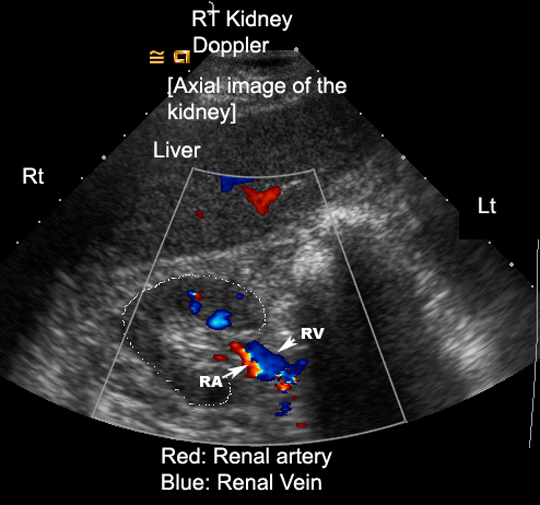 Renal Veins Lie Anterior to the Arteries
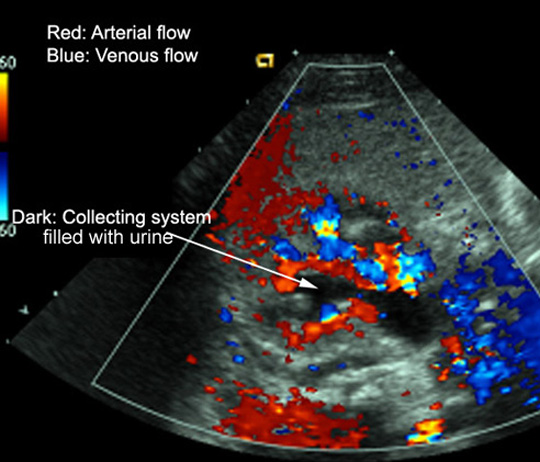 Relationships of the Kidneys
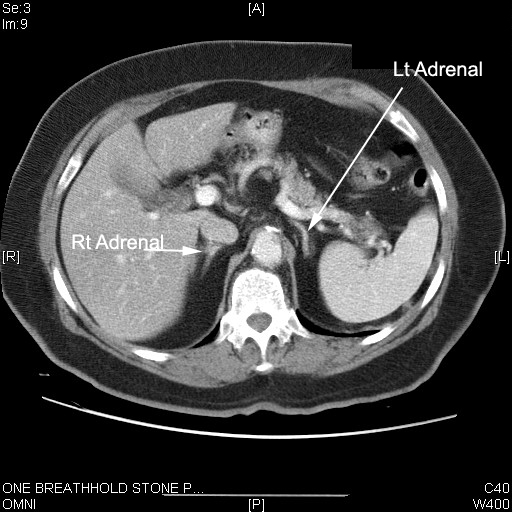 Adrenal Glands are superior to the Kidneys
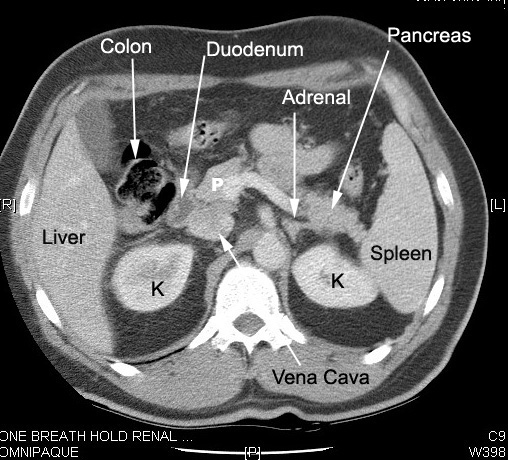 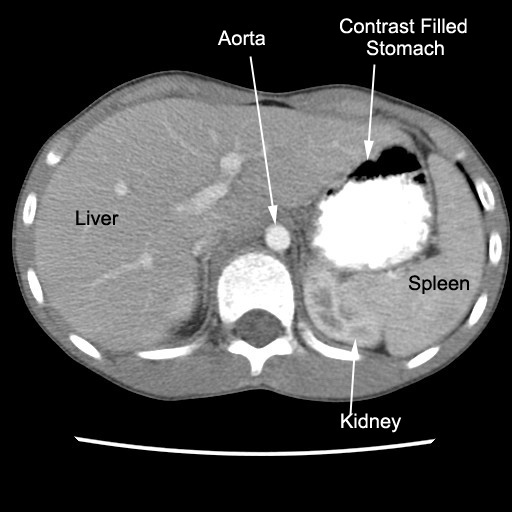 Renal Structure
Thin capsule 
Renal cortex 
Renal cortex consists of glomeruli and renal tubules 
Normal thickness is 2.5 cms 
Renal Medulla  
Consists of multiple renal pyramids which have their base to the periphery and their conical end directed towards the renal hilum  
Their tips are called papillae  
Each minor calyx receives 1-3 papillae
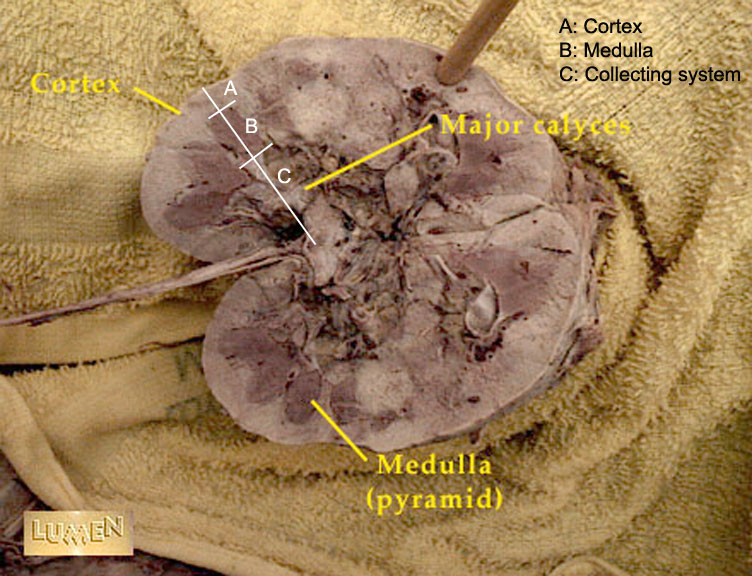 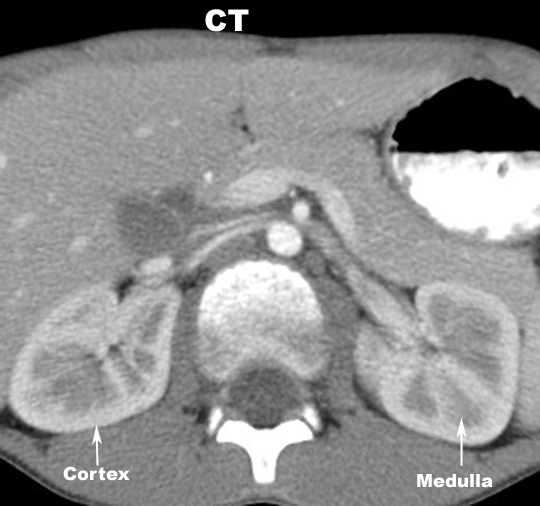 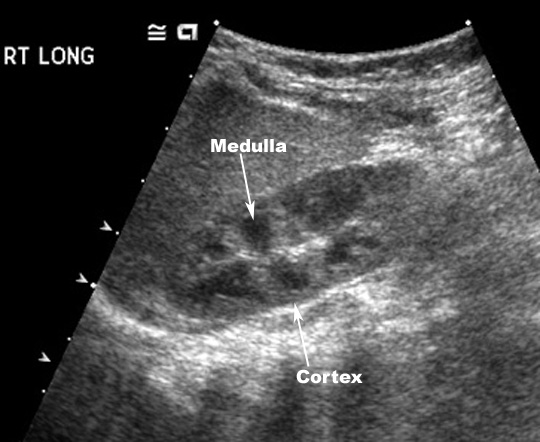 Ultrasound of Right Kidney
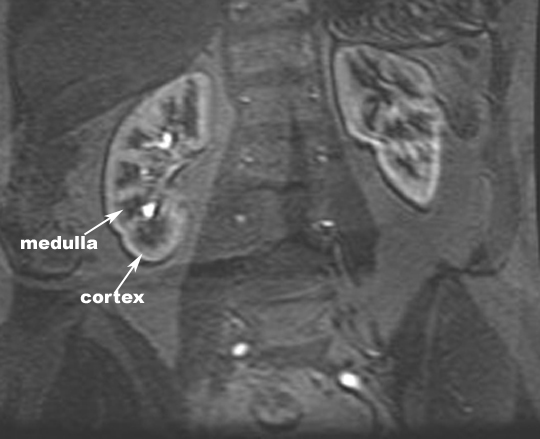 MRI of Kidneys
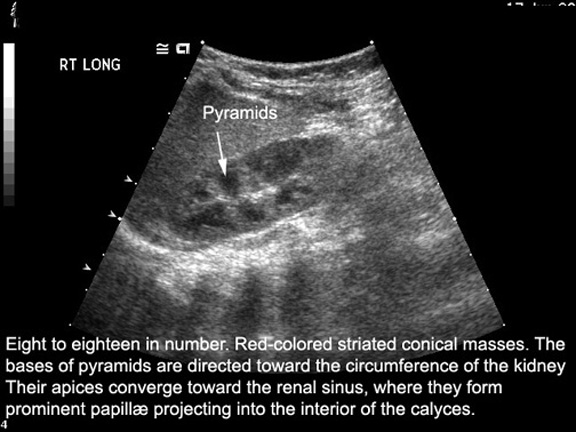 Contrast enhanced CT scan through the kidneys in nephrogram phase (showing corticomedullary differentiation)  
This is approximately 100 seconds following contrast administration and would show renal lesions well
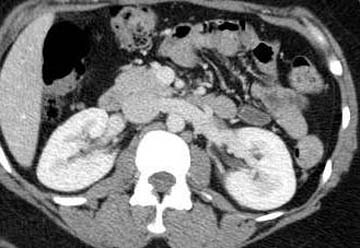 Contrast enhanced CT scan through the kidneys in pyelogram phase (showing excretion of contrast into the collecting system)  
This is approximately 8 minutes following contrast administration and would show urothelial lesions well, such as transitional cell carcinoma, stones, blood clot
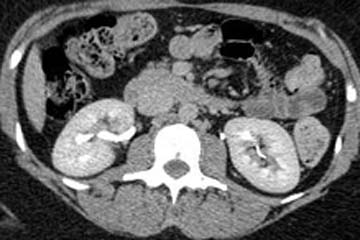 3D reconstructed image from CT scan of the abdomen and pelvis known as CT IVP
This exam is quickly replacing the conventional IV Urogram
3D reconstruction is performed through the right kidney (K) and follows the normal ureter (arrows) all the way to the ureter's insertion into the bladder
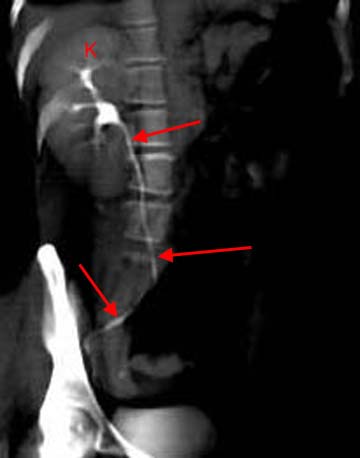 Renal Collecting System
Calyces 
Medulla sits in the fornix of the minor calyx 
Fornix is sharp and concave 
Papillae drain into minor calyces 
Minor calyces coalesce to form 3 or 4 major calyces 
Major calyces combine to form the pelvis
Renal Collecting System
Pelvis 
broad dilated part of the urine collecting system, located in the hilum 
 renal pelvis drains into the ureter
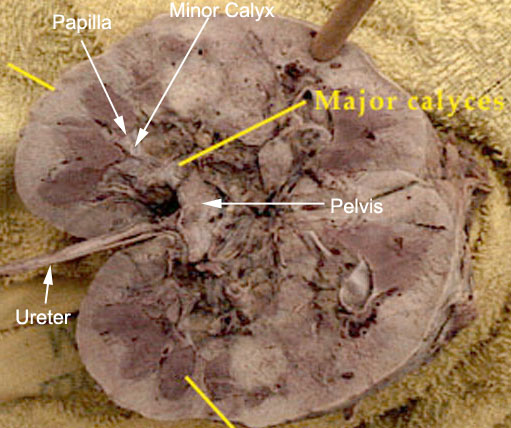 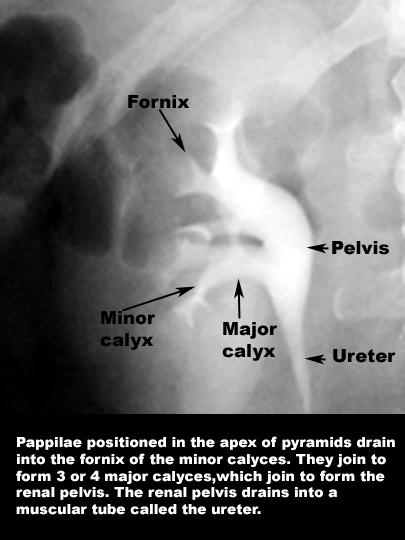 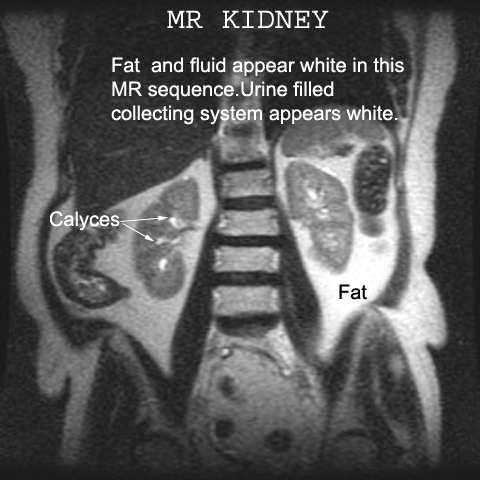 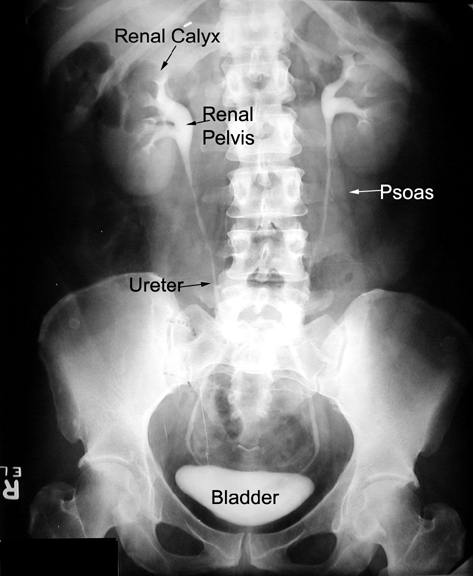 Ureters
Ureters
25-30 cm in length and 3 mm diameter
Course downwards from the most dependent portion of the pelves to the midsacral region
Then turn posterolaterally and course in an arc downwards
Then inward and anteriorly to enter the trigone of the bladder on either side of the midline
Areas of Narrowing
Three areas of normal narrowing:
Ureteropelvic Junction
Bifurcation of the iliac vessels 
Ureterovesicle Junction
Ureteral Vasculature
Blood is supplied by the ureteral branches of renal and testicular or ovarian arteries, and abdominal aorta
Renal and testicular or ovarian veins supply venous drainage
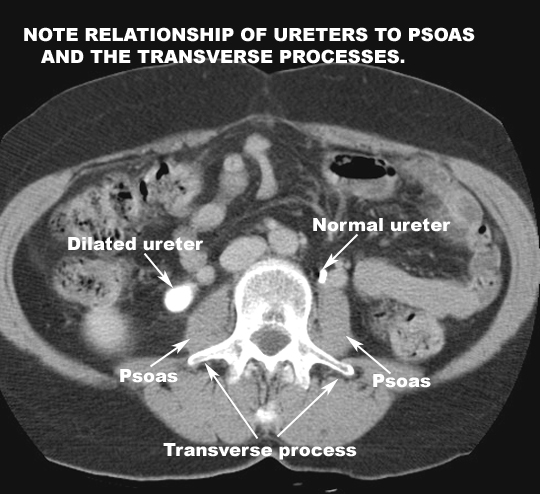 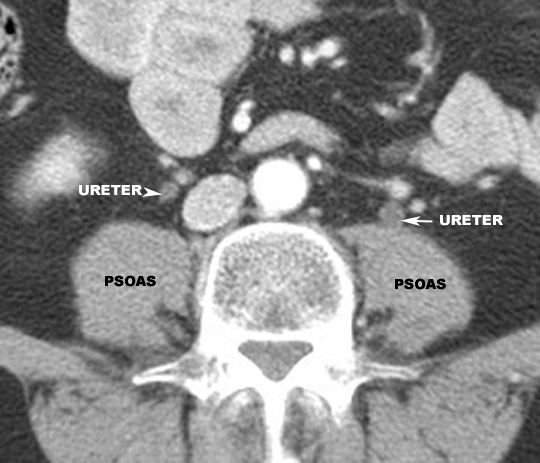 INTRAVENOUS PYELOGRAM
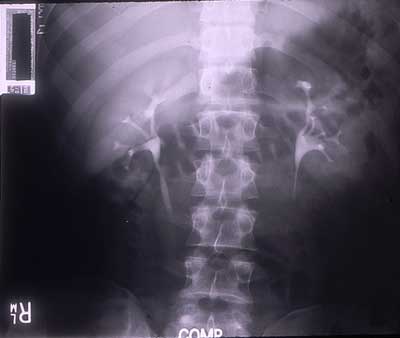 INTRAVENOUS PYELOGRAM
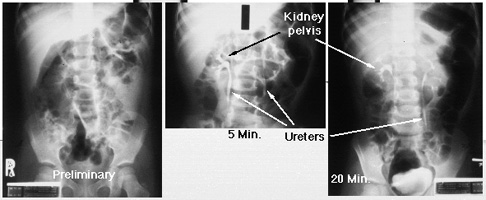 NORMAL STUDY
Urinary Bladder
Urinary Bladder
Hollow muscular vesicle for storing urine temporarily
Bladder is higher in position in children and slightly higher in males than females
It is relatively larger in children than in adults
Urinary Bladder
Size and shape vary considerably 
Shape – tetrahedral when empty
transversely oval or round when full  
When empty, it is completely within the pelvis
Inferior aspect projects 5-10 mm above the symphysis pubis 
Separated from pubic bones by retropubic space
Floor is parallel to superior aspect of the pubic rami 
Dome is rounded in male and flat or slightly concave in female
Urinary Bladder
Neck of bladder - lies 3-4 cm behind lower part of symphysis pubis and rests on the prostate in the male
It has the urethral orifice
In females the peritoneum is reflected from the superior surface of the bladder to the anterior wall of the uterus at the junction between the body and cervix
The enclosed space is the vesicouterine pouch
Urinary Bladder
In males the peritoneum is reflected from the bladder to the superior surfaces of the ductus deferens and seminal vesicles
Bladder is relatively free to move except at the neck which is fixed by the puboprostatic ligaments (males) and pubovesicle ligaments (females)
Peritoneal reflection - Rectovesicle pouch in males and vesicouterine and rectouterine pouch in females
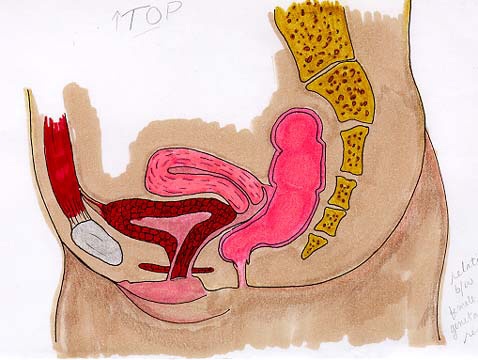 Anatomy of Female Pelvis showing the Urinary Bladder
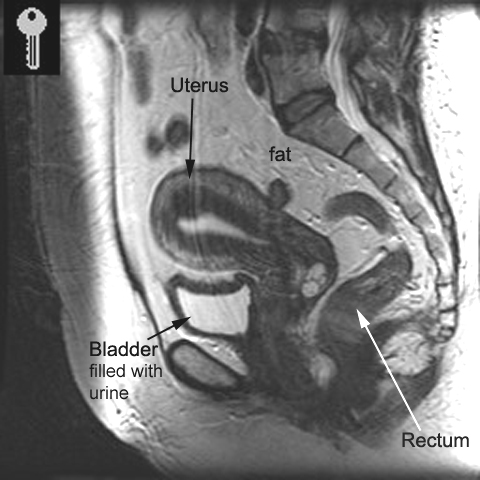 MRI of Female Pelvis
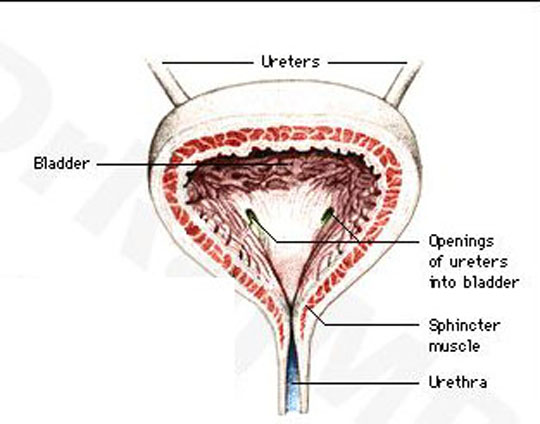 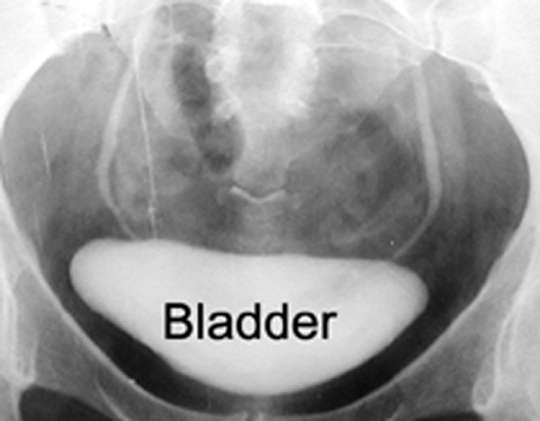 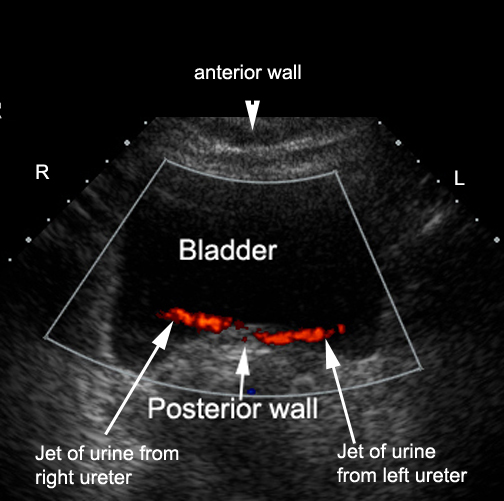 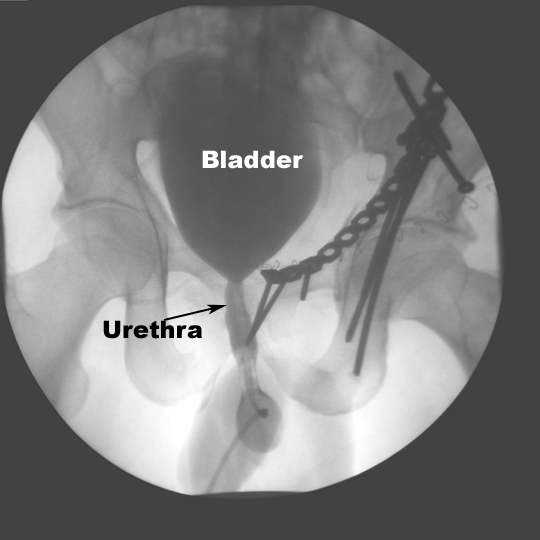 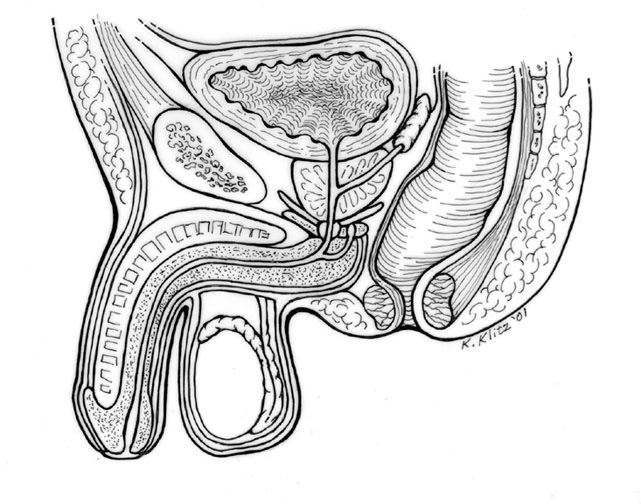 Anatomy of Male Pelvis showing the Urinary Bladder
Voiding Cystourethrogram
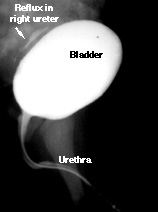 Urinary Bladder
Unenhanced CT scan through a normal bladder (B) shows a normal fluid density structure (less than 10 Hounsfield units on CT density scale)
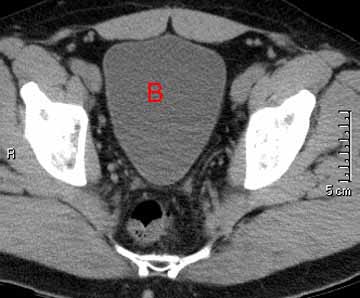 Urinary Bladder
3D reconstructed image of a normal bladder in the sagittal plane following CT IVP
This is delayed image 10 minutes following IV contrast administration, excreted contrast fills an otherwise normal bladder (B)
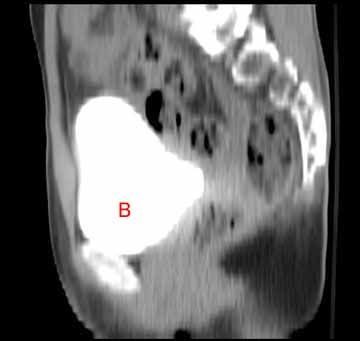 Urinary Bladder
Transverse image through a normal bladder (calipers "x" and "+" outline the bladder wall) using ultrasound shows normal anechoic structure (anechoic = no echoes = black)
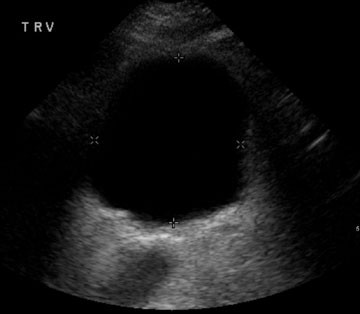 Prostate Gland
Prostate Gland
Largest accessory gland of male reproductive system
Partly glandular and partly fibromuscular
Lies around the first part of the urethra at the base of the bladder 
(Tr) 4 cm x 3 cm (height) x 2 cm (AP) in size 
Lies behind the symphysis pelvis
Prostate Gland
Surrounded by dense fibrous capsule
Enclosed within a loose sheath derived from the pelvic fascia called the prostatic sheath
Parts – 
Base 
Apex
Four surfaces
Prostate Gland
Base – closely related to neck of bladder
Urethra enters the base in the middle near its anterior surface
Apex – is related to urogenital diaphragm
Posterior surface
Anterior surface 
Anterolateral surfaces
Prostate Gland
Prostate gland can be divided into
An inner gland –transition zone
An outer gland – central and peripheral zones
Transition zone which lies in periurethral location is the site of benign prostate hypertrophy which can occlude the urethra
Prostate Gland
Peripheral and central zones lie posterior and lateral to the transition zone
Peripheral zone is the primary tumor site in 70% patients
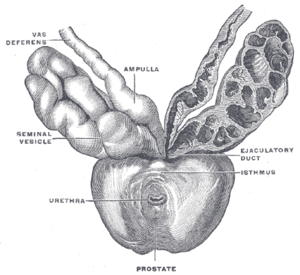 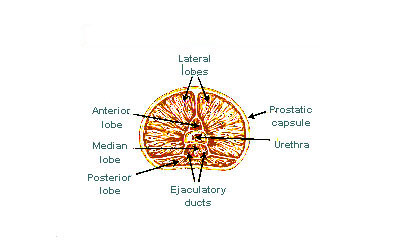 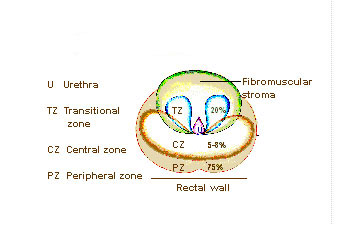 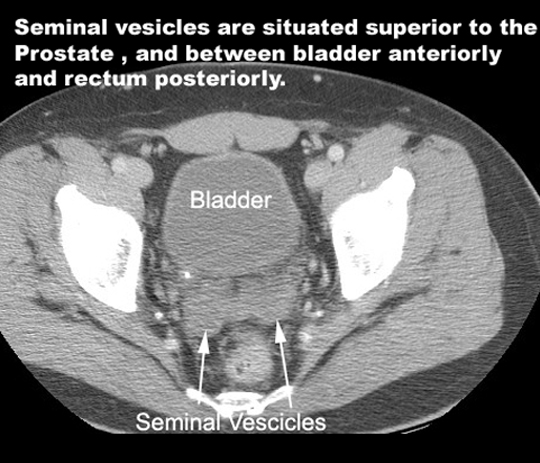 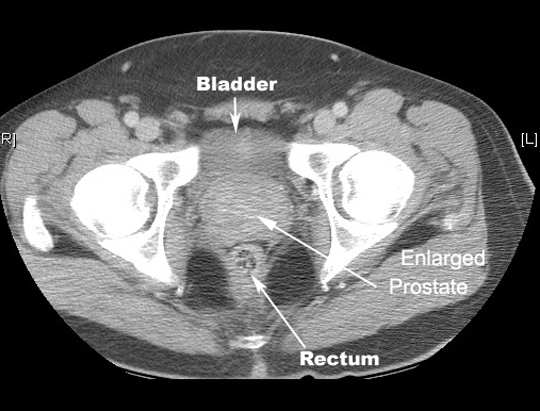 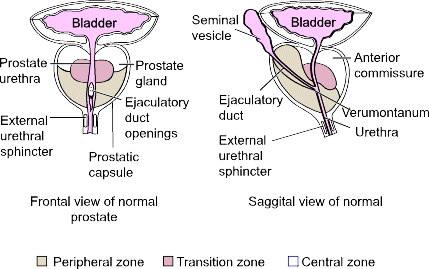 Ultrasound of Prostate Gland
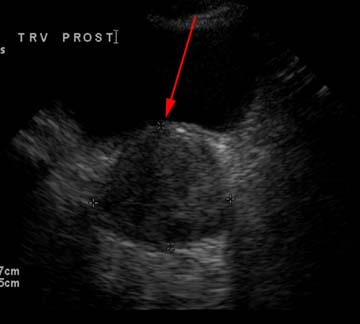 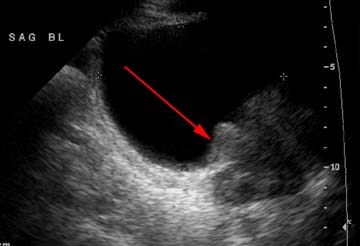 CT Scan of Prostate Gland
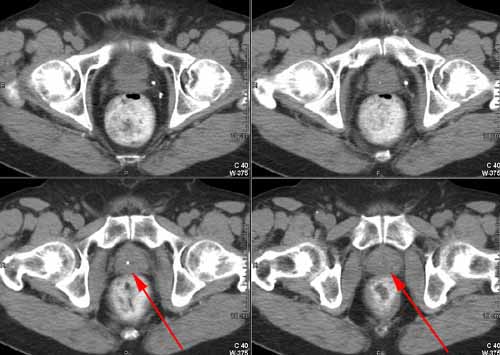 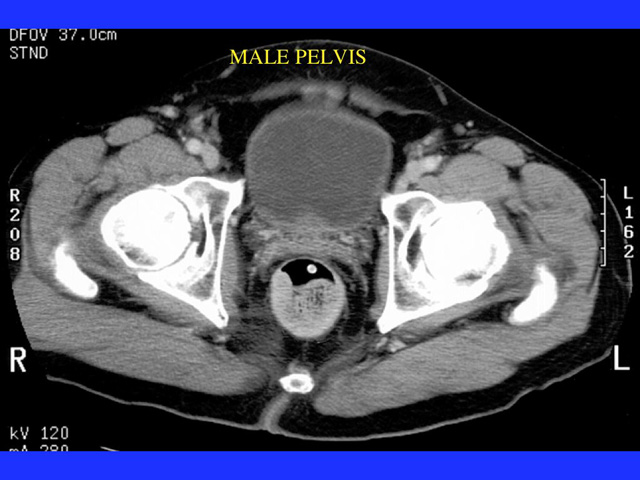 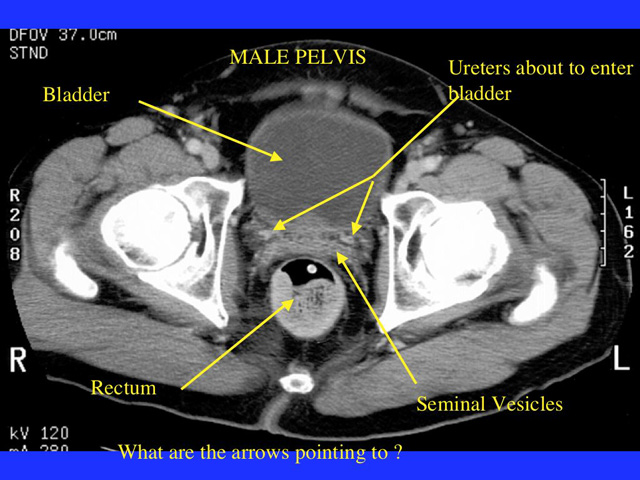 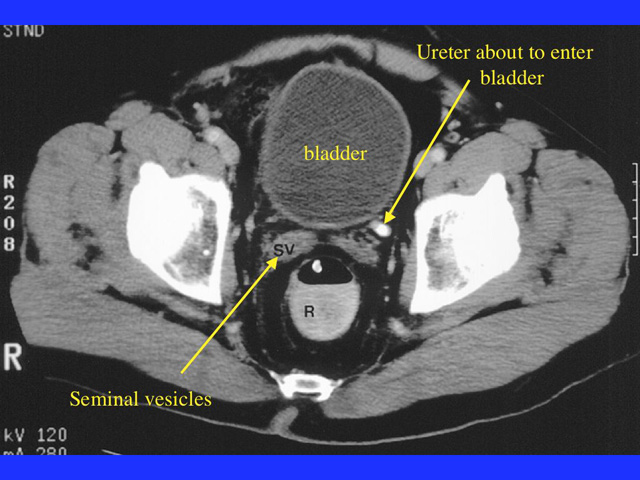 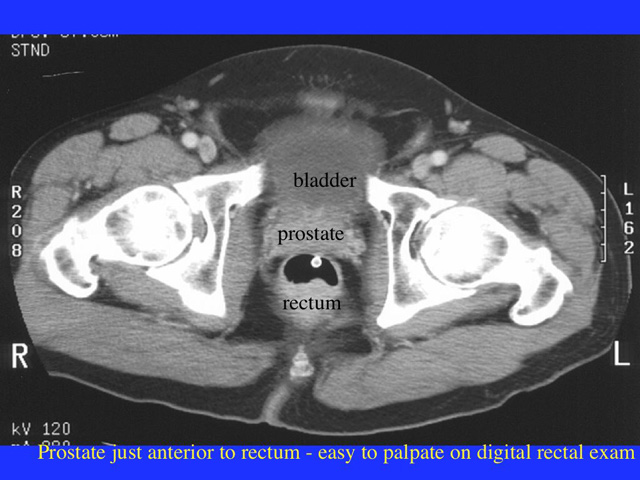 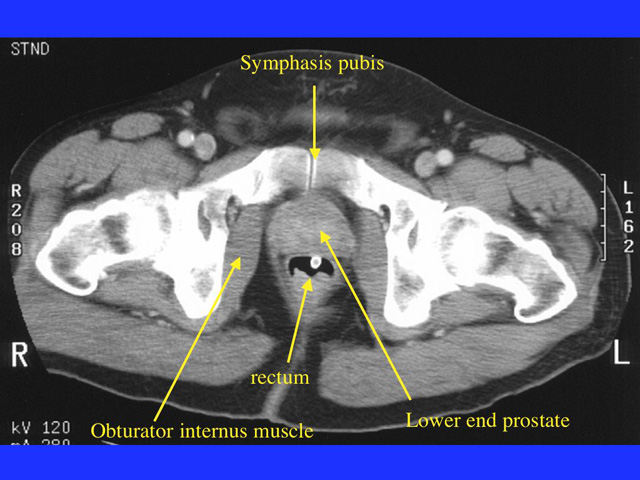 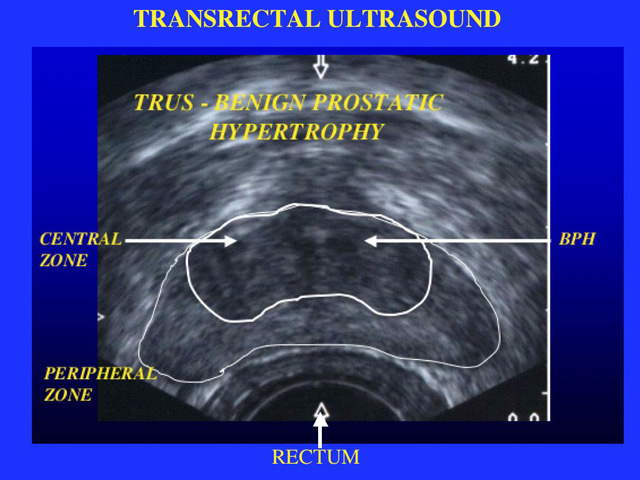 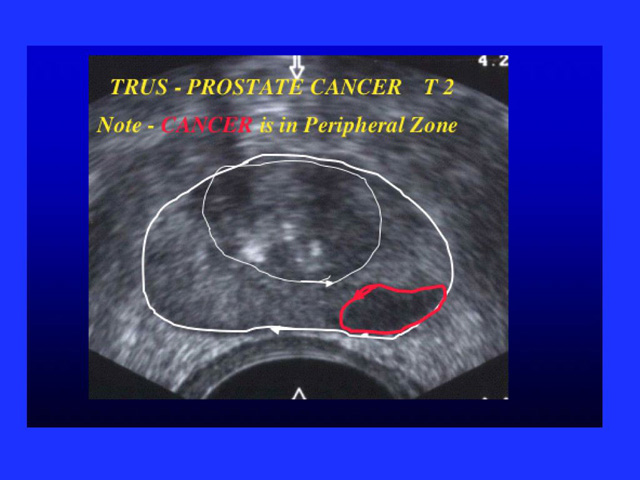 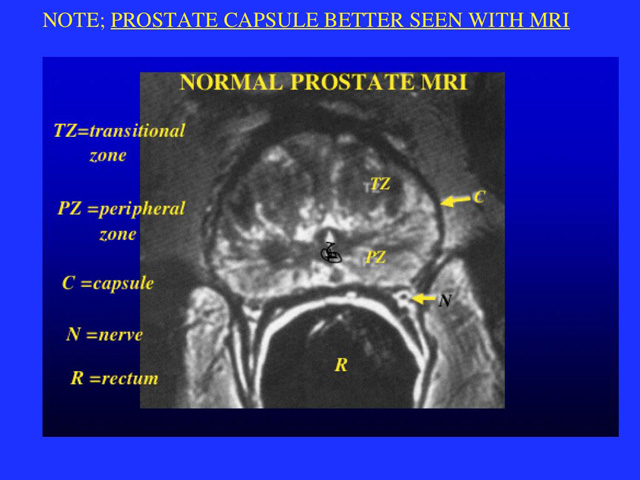 Thank You For Your Attention